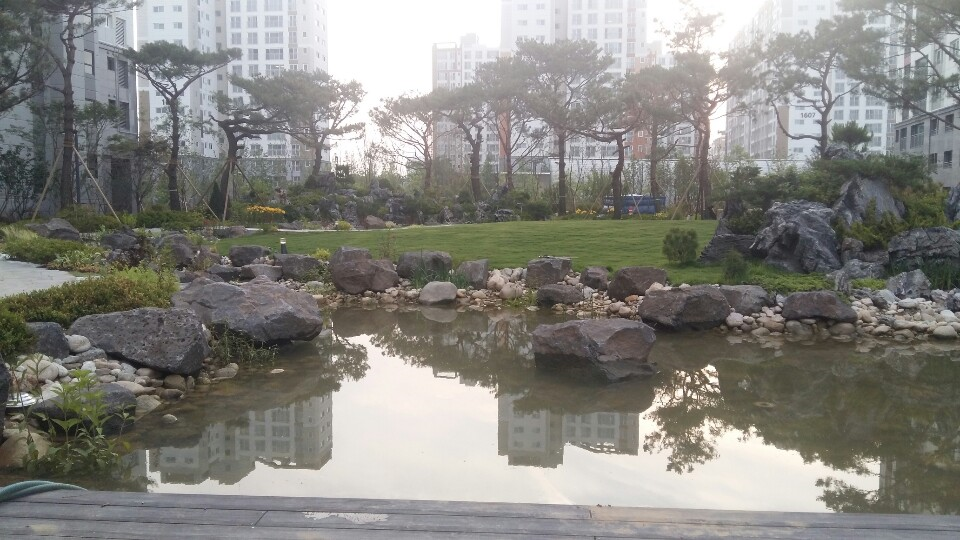 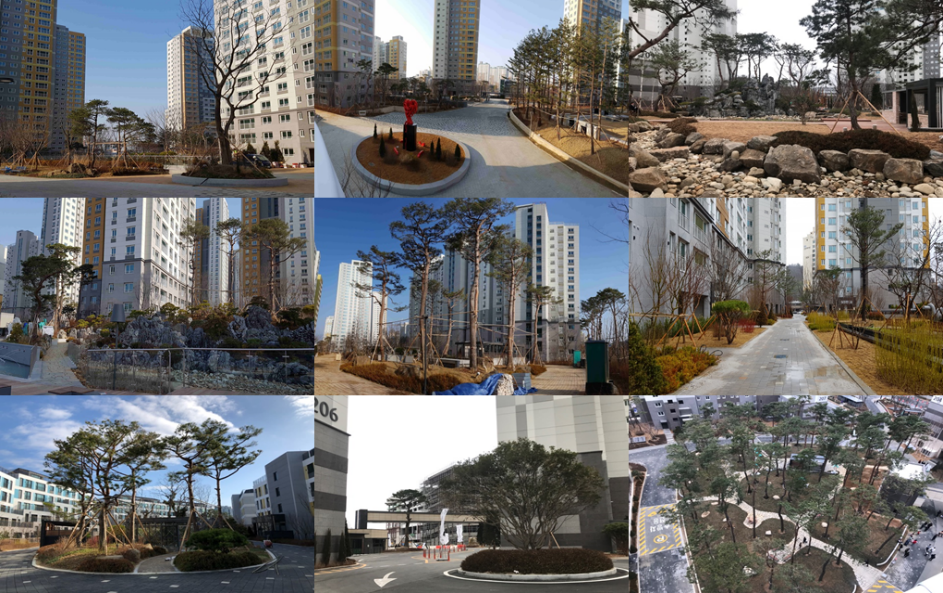 ㈜다원녹화건설
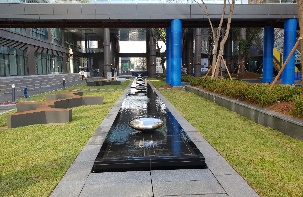 회사 소개 자료
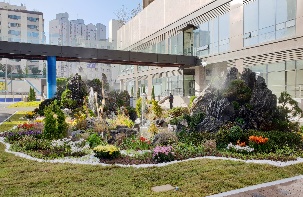 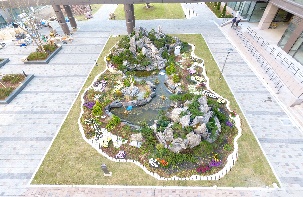 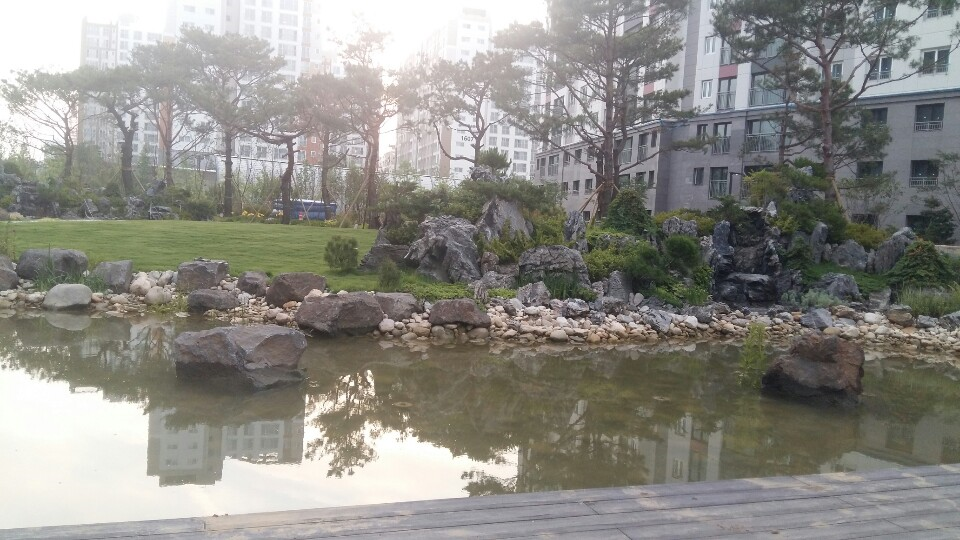 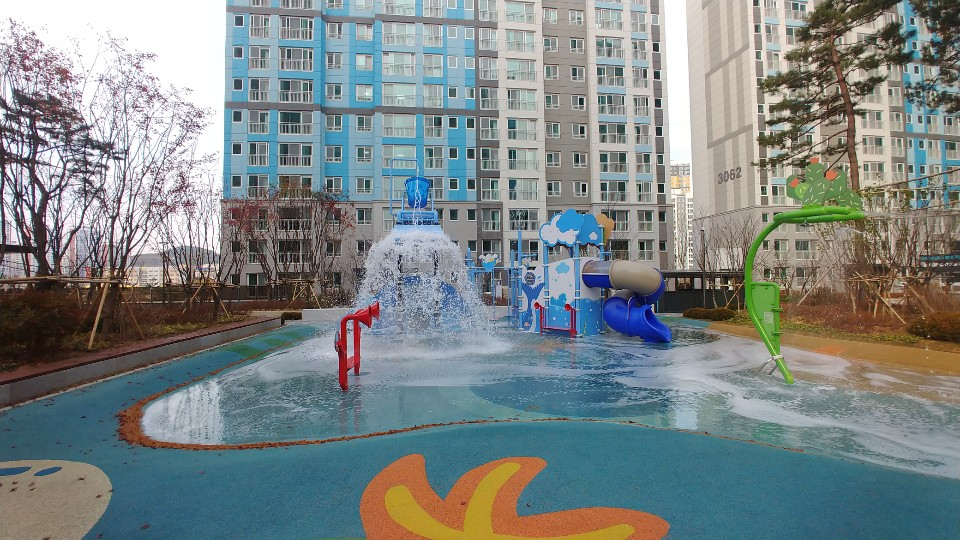 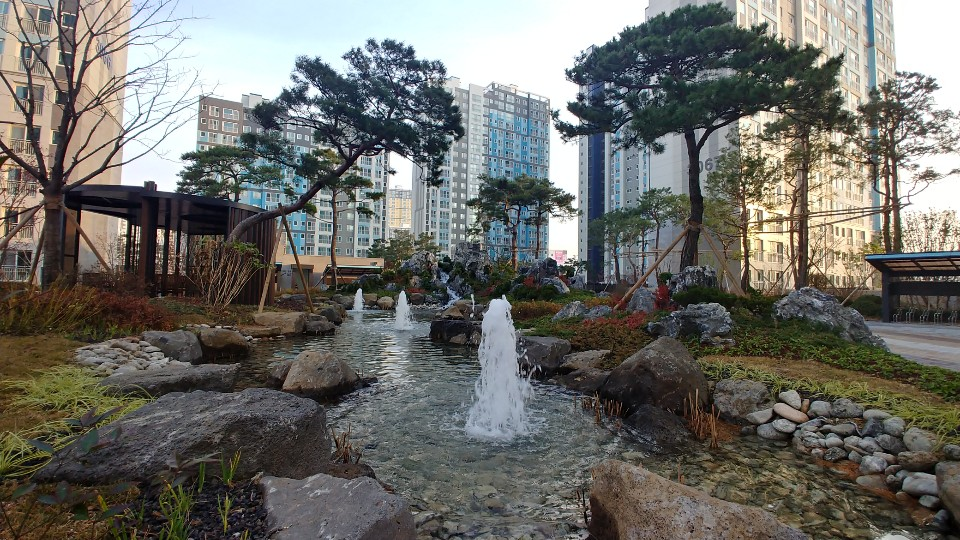 2021. 11.
(주)다원녹화건설
경기도 과천시 별양상가1로 13, 7층
(별양동, 교보빌딩)
Tel. 02-539-8344
1. 회사 개요
㈜다원녹화건설은 조경 산업 內 오랜 업력을 바탕으로 독보적인 사업 경쟁력을 축적해왔음
주요 정보
사업 영역
수목이식
조경식재
조경시설물 제작
조경시설물 설치 등
대표 이사
조경식재 · 시설물
김 용 각
설립 연도
30년 업력 조경 시장 선도
(1992년 7월 15일 설립)
코매트/그린네트/금비토/에코플렉스 공법
식생기반재 취부공
보링그라우팅 (사면안정)
낙석방지시설 등
본사 주소
비탈면녹화 및 사면보강
경기도 과천시 별양상가1로 13, 7층 교보빌딩
인력 규모
120+ 명
보강토옹벽
식생블럭
도로시설물 (철구조물, 편의시설물)
방초매트 등
주요 기술
다수 면허 확보 (조경공사, 조경식재공사 등)다수 지적 재산권 확보 (20+)
도로시설 및 토목부대공
사업 운영
현장 100% 직영 운영 전국에 다수 현장 보유
+
고객 기반
미래 신사업
조경 METAVERSE 사업 
ICT 기술 기반 조경 고도화 사업
글로벌 건설 시행 사업 
지역 특화 공간 사업
국내 선도 건설사 네트워크 확보  ① 국내 10대 건설사 대상 매출 비중 60%+  ② 관공사 주요 발주처 LH, 한국도로공사 네트워크
사업 입지
독보적 국내 # 1(3년 연속 매출 일천억원 돌파)
2. 사업 성과
이러한 독보적 사업 경쟁력을 기반으로 국내 조경 산업 1위라는 대업을 달성함
사업 성과
주요 성과
압도적 1위 조경 업체 (매출규모 및 시장점유)3천개 이상 회사가 난립하고 1위의 점유율이 3~4% 수준의 시장에서3년 연속 매출 1,000억원 돌파 및 시장점유율 10% 확보
(단위: 억원)
전문 건설 全 공종 수주 1위 (경기) 
수주액 1,400억원 (‘20)

4년 연속 매출 1위 (전문 조경) 
매출액 1,180억원 (‘20)

시공능력평가액 1,273억원 (‘20)
조경식재 800억원
조경시설물 473억원
: 수주액
: 매출액